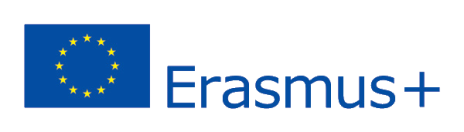 2020-1-UK01-KA201-079177
Esplorazione di esempi di giochi educativi e per il tempo libero
Games-Based Learning & Gamification in 3D Virtual Learning Environments
Panoramica di Questline
Esplorazione di esempi di giochi educativi e per il tempo libero
Descrizione di Questline
Highlights
Mentre il corso di gamification volge al termine, abbiamo salvato il meglio per ultimo!
Nella questline finale diventi uno "studente"!
Esci nel mondo aperto (virtuale) e gioca ai giochi educativi che abbiamo progettato per diverse materie educative!
Riuscirai a battere i tuoi coetanei e raggiungere la classifica?
Buona Fortuna!